Data for Development
Lecture 25:   CSE 490c
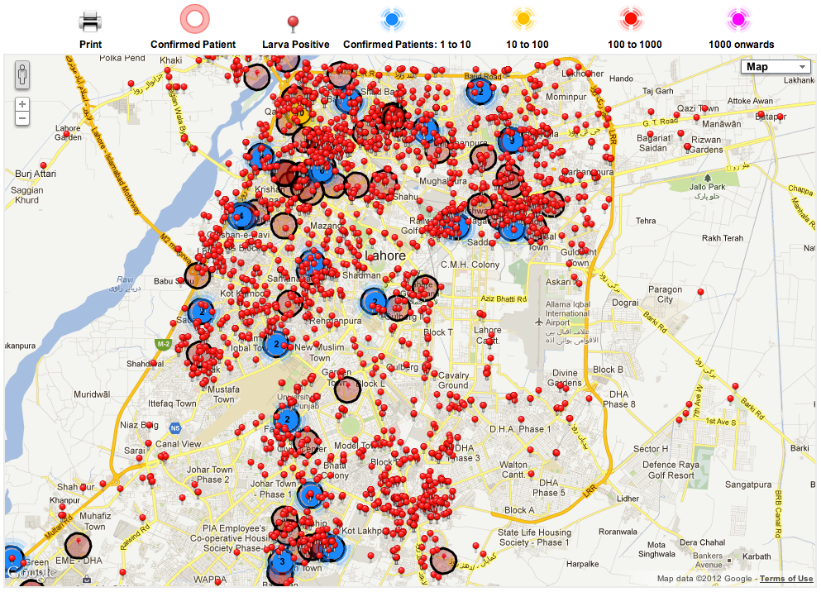 11/26/2018
University of Washington, Autumn 2018
1
Announcements
Homework 7,  Due December 3
Programming Assignment 4,  Due December 11
Readings for Wednesday / Friday posted
11/26/2018
University of Washington, Autumn 2018
2
Topics
Data Science for Development 
AI for Social Good

Today
Strava Fitness App
Predicting Dengue fever based on helpline calls
11/26/2018
University of Washington, Autumn 2018
3
Strava Fitness App
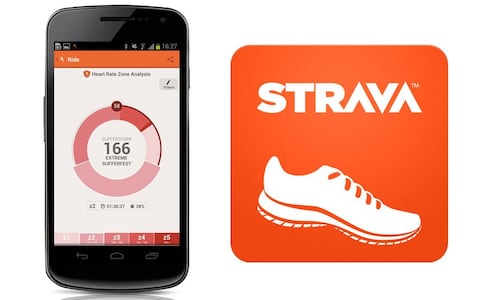 11/26/2018
University of Washington, Autumn 2018
4
Strava Heatmamhttps://www.strava.com/heatmap
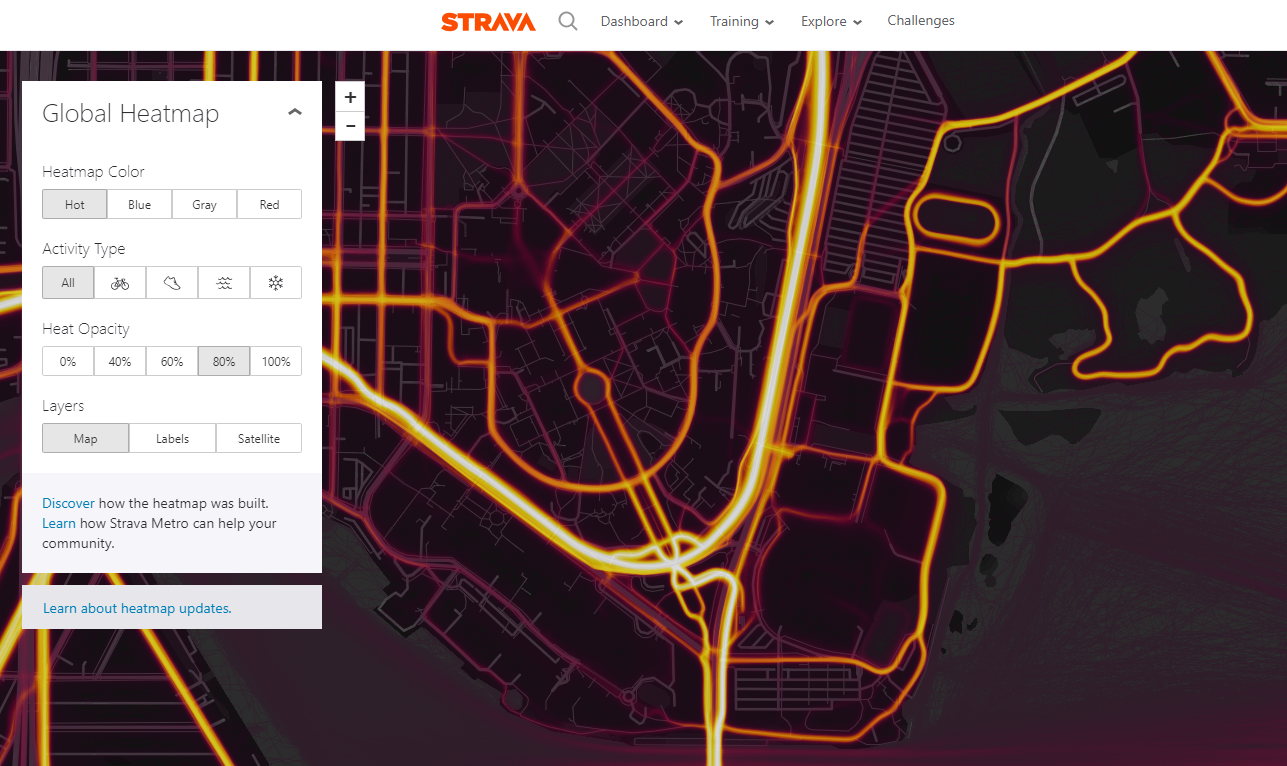 11/26/2018
University of Washington, Autumn 2018
5
Korea
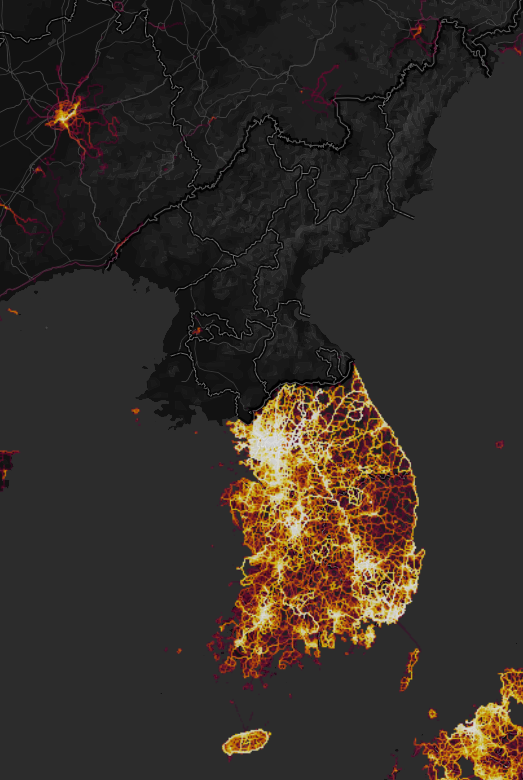 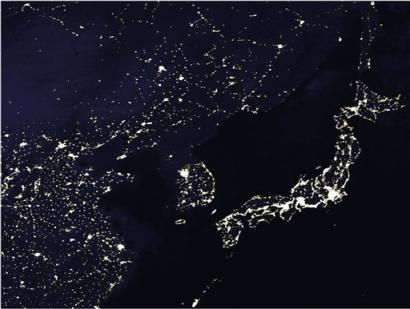 11/26/2018
University of Washington, Autumn 2018
6
Cuba
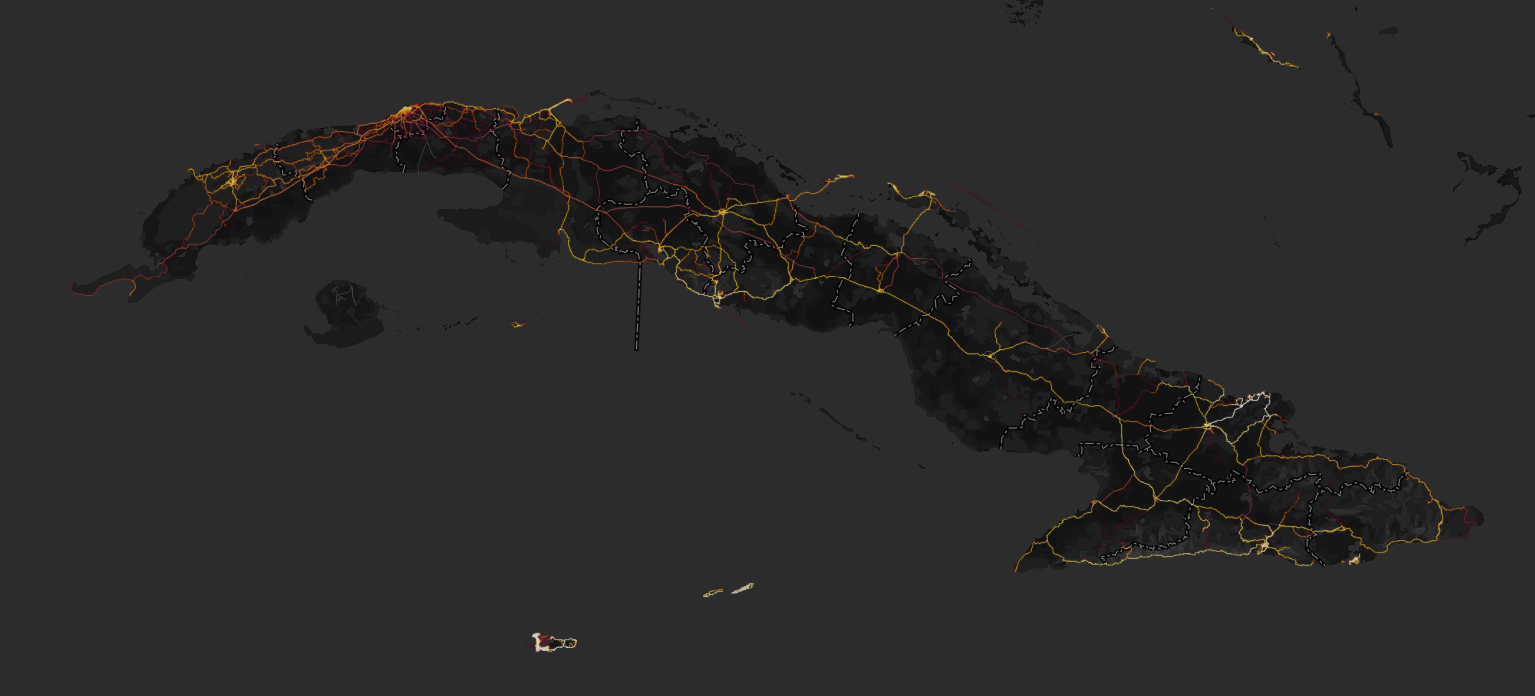 11/26/2018
University of Washington, Autumn 2018
7
Eastern Cuba
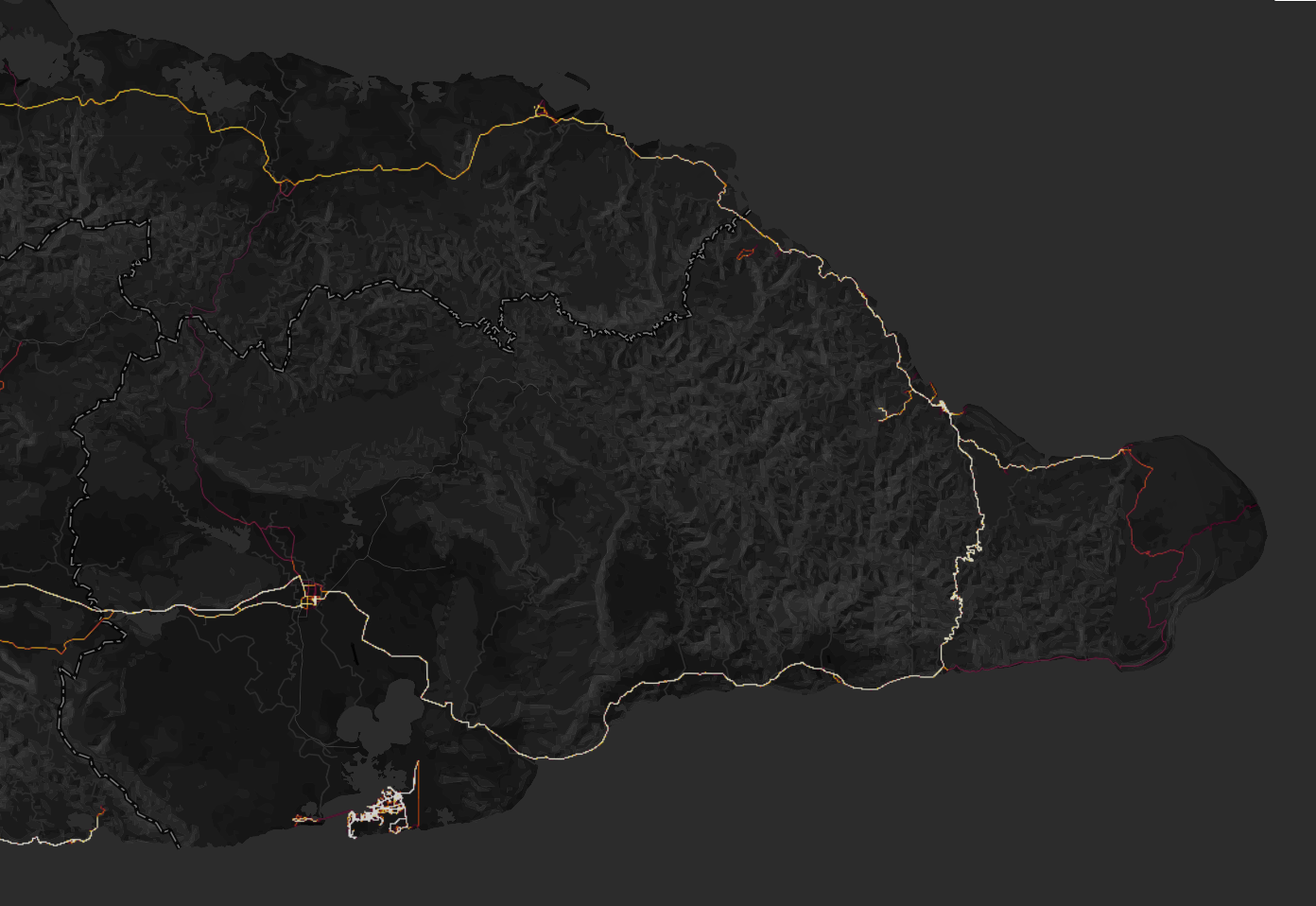 11/26/2018
University of Washington, Autumn 2018
8
Guantanamo Bay
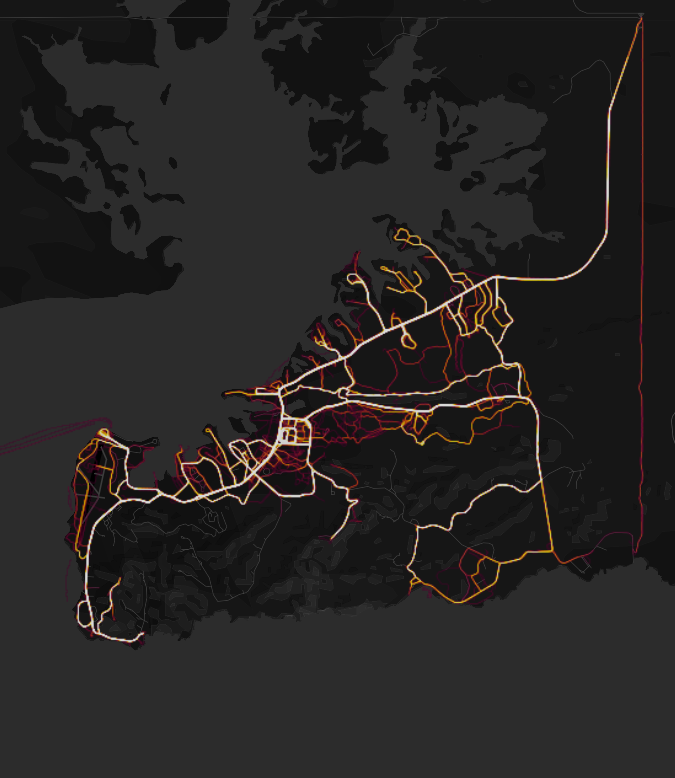 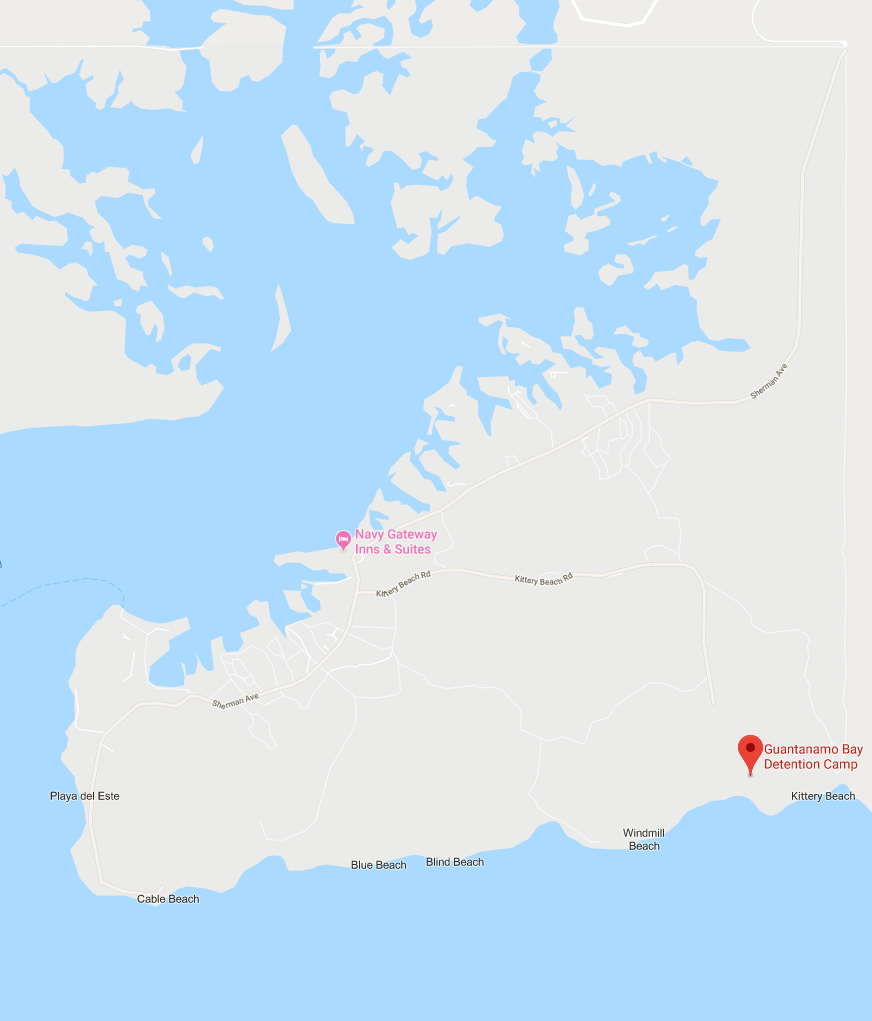 11/26/2018
University of Washington, Autumn 2018
9
Eastern Iraq
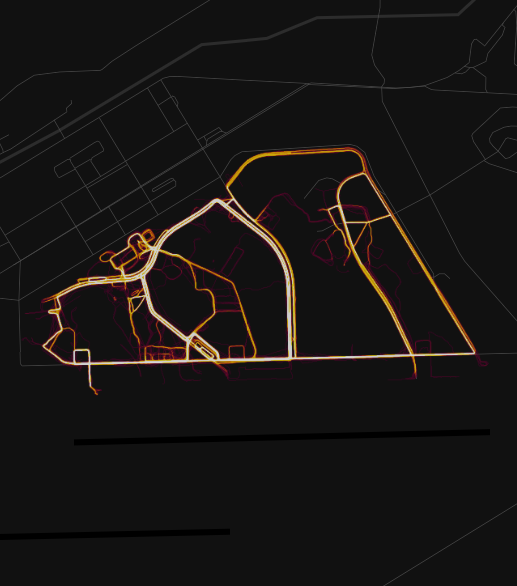 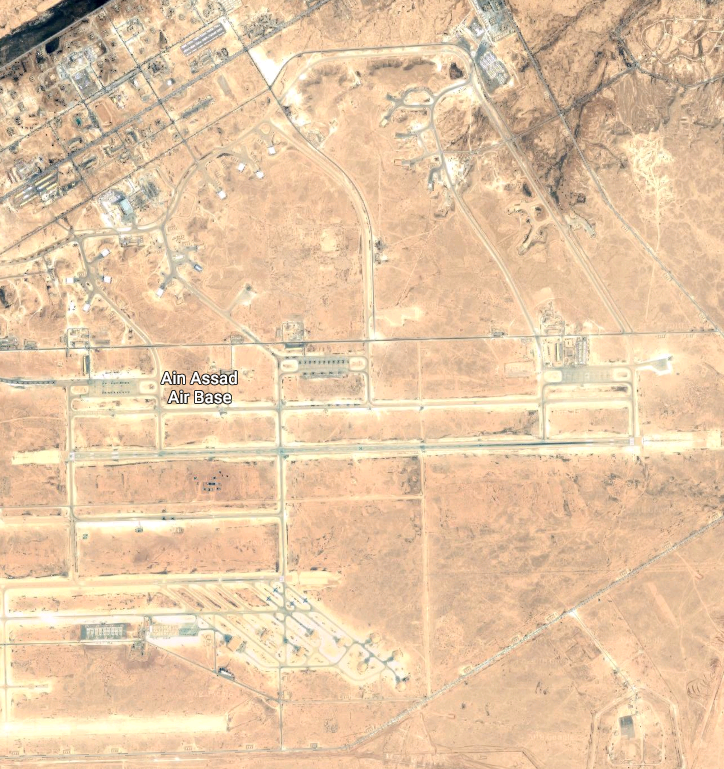 11/26/2018
University of Washington, Autumn 2018
10
Risalpur, Pakistan
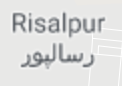 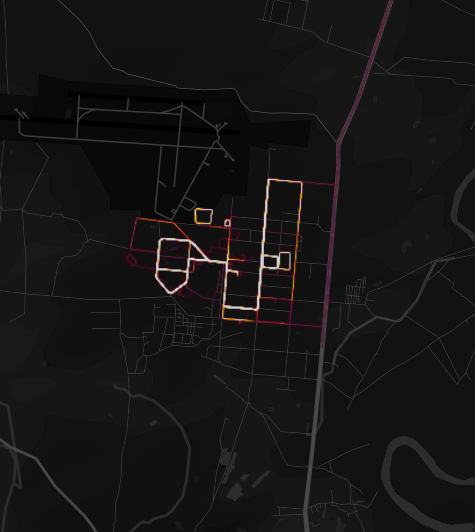 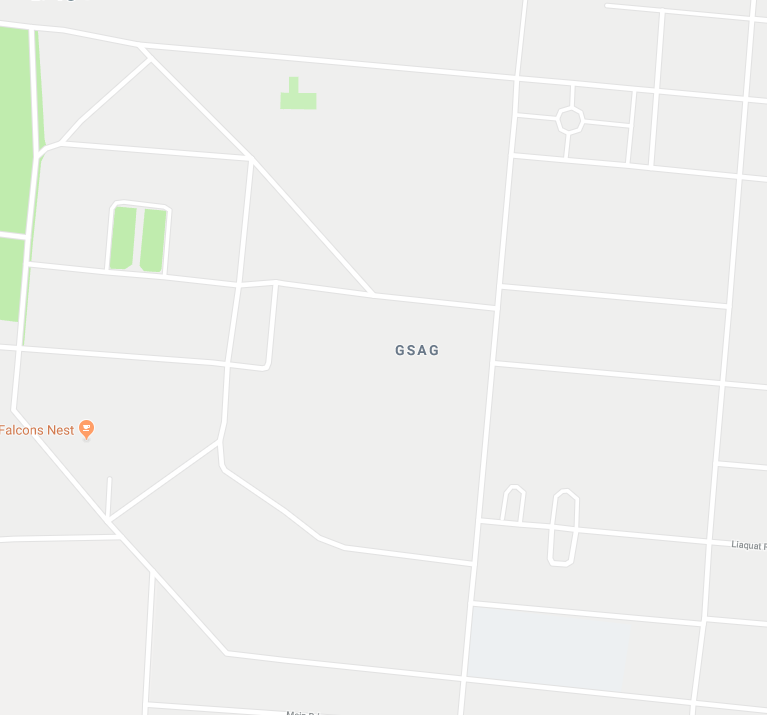 11/26/2018
University of Washington, Autumn 2018
11
Afghanistan
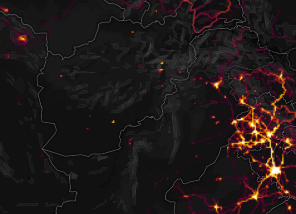 11/26/2018
University of Washington, Autumn 2018
12
Kandahar Airport
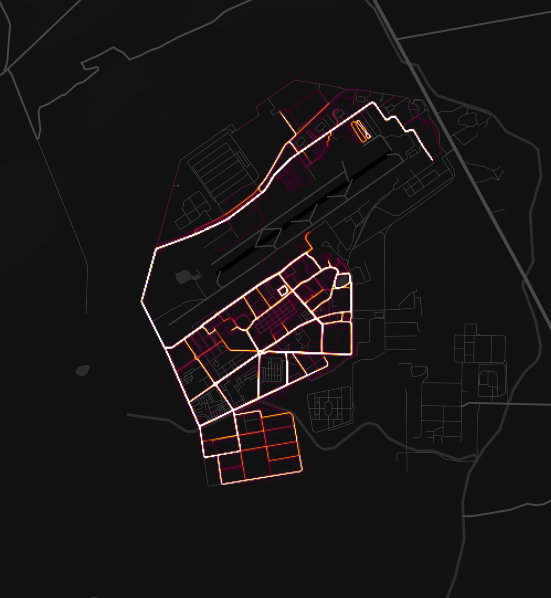 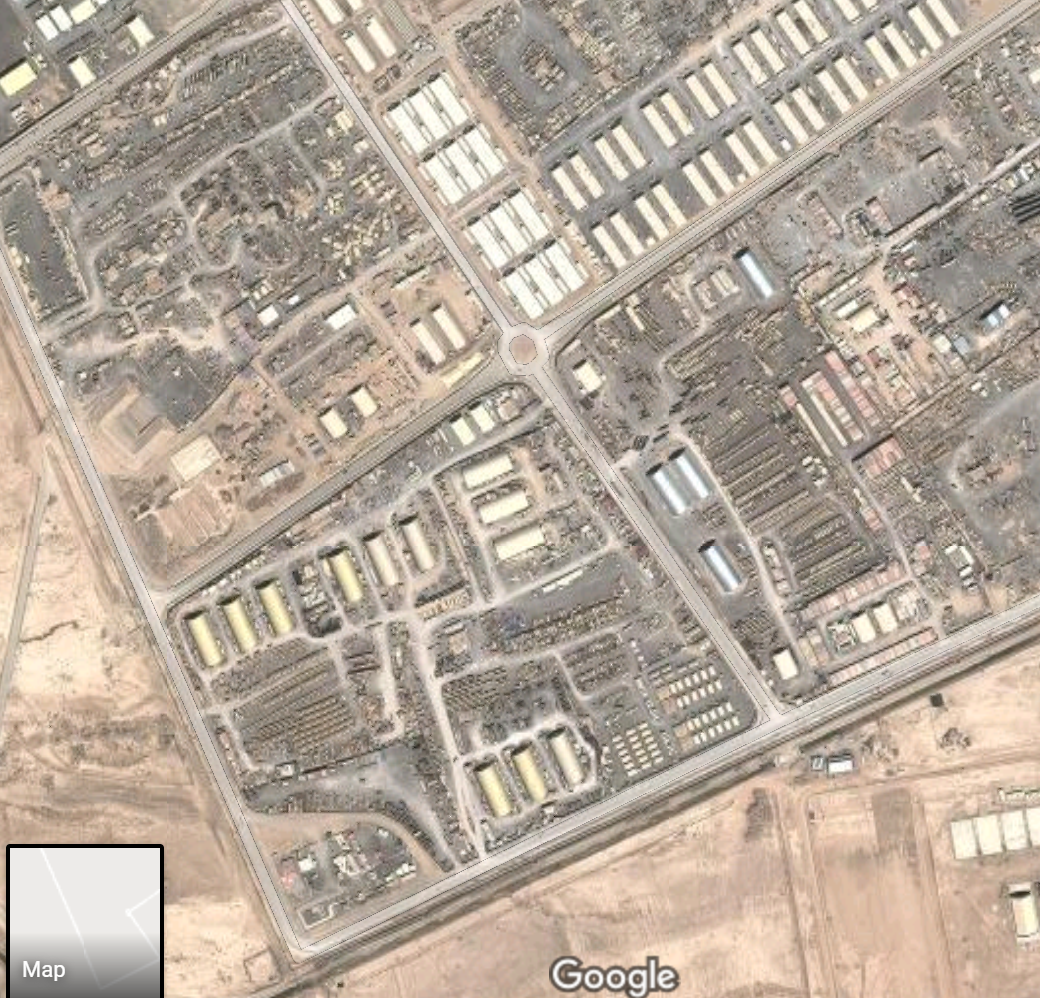 11/26/2018
University of Washington, Autumn 2018
13
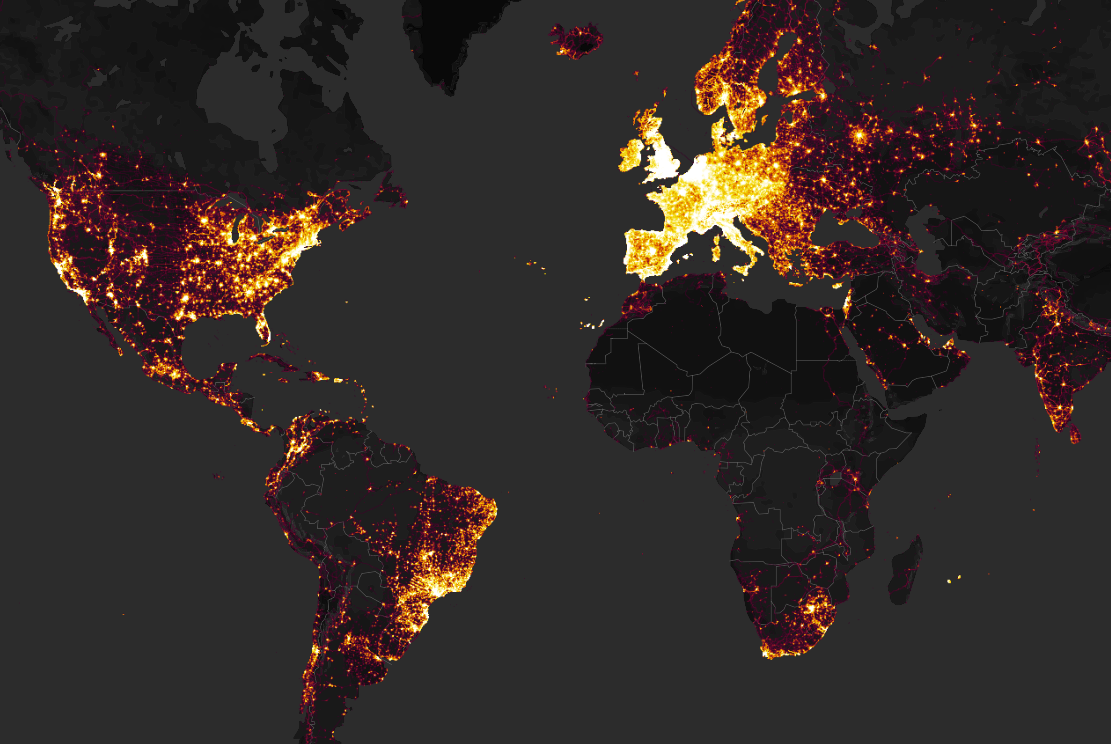 Business model
Social networking for exercise
Monthly subscription for various features
Interesting data source
Enormous amount of data
Highly biased towards The West
Proprietary
Strava App
University of Washington, Autumn 2018
11/26/2018
14
Data for Development
Interesting facts
Identification of military bases
Earthquake identification for call data records
Economic Studies
Populations and demographic data from call data records
Migration 
Policy, government and commercial interventions
11/26/2018
University of Washington, Autumn 2018
15
Data Sources
Where are there massive data sets?

Satellite image data
Mobile Operators
Call Data Records
Technology monopolies
Proprietary Applications
11/26/2018
University of Washington, Autumn 2018
16
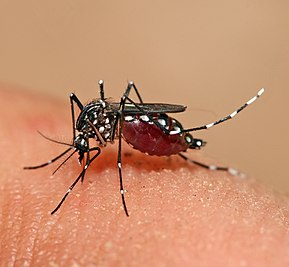 Dengue Fever
Viral disease spread by Aedes mosquitos
Primarily urban
Increasing prevalence
No cure
Many people recover on there own,  some cases require hospitalization
Vector control to limit infections
Importance of early detection, localization, monitoring
11/26/2018
University of Washington, Autumn 2018
17
Challenges in Dengue monitoring
Only a small percentage of cases reach hospitals
By the time data is reported from hospitals,  outbreak is well established
Alternate approaches
Internet search queries
Online media reports
Environmental parameters
Telephone hotlines
11/26/2018
University of Washington, Autumn 2018
18
Forecasting dengue fever outbreaks based on telephone hotline
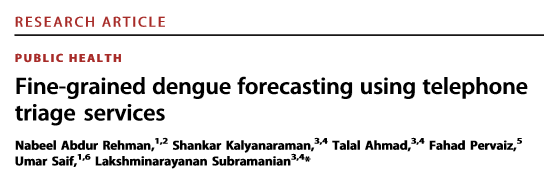 Contribution:  Show that hotline calls can be used for localized prediction of dengue cases when combined with an environmental model
Calls provide a two week leading indicator
11/26/2018
University of Washington, Autumn 2018
19
Setting: Punjab,  Pakistan
Dengue epidemic in 2011
21,000 reported patients,  at least 350 deaths
Disease strikes during summer monsoon
Big push for dengue control and monitoring
Helpline introduced in 2012
Calls for information on dengue symptoms
Trained operators record caller information and make referrals if necessary
300,000 calls received in 2012-2013
11/26/2018
University of Washington, Autumn 2018
20
Health Hotline
[Speaker Notes: The dengue hotline was revamped in several ways:
-Larger set of complains is added in this service
-Each call is categorized by the call center in predefined list of categories which was determined using past data
-Address of the caller is now being saved in more organized manner
-Call center workers were better trained based on previous experiences]
Health Hotline as an Early Predictor
Samanabad Town
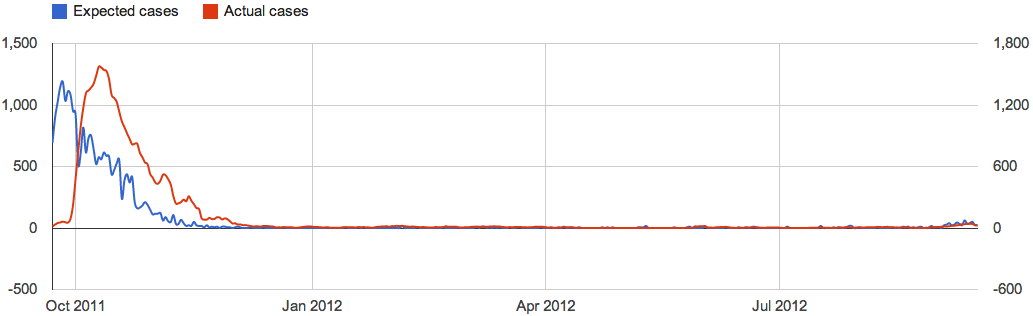 Iqbal Town
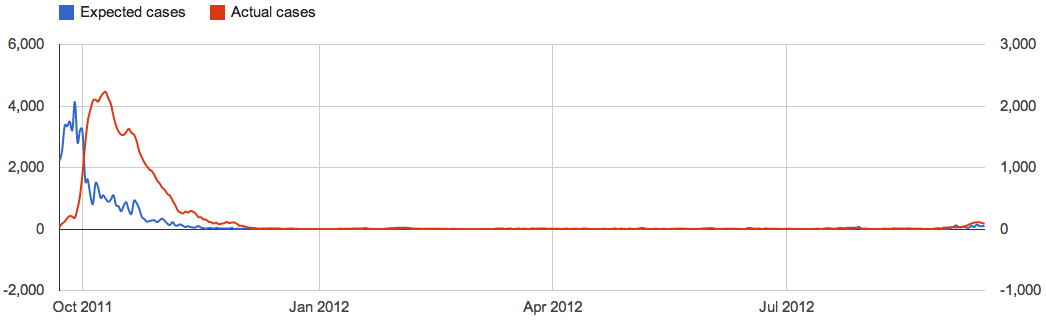 Gives expected number of patient cases 11 days early
Gulberg Town
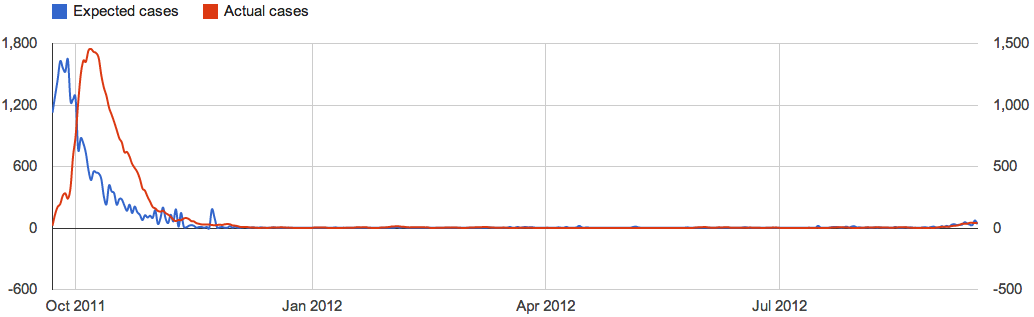 Preventive Activities
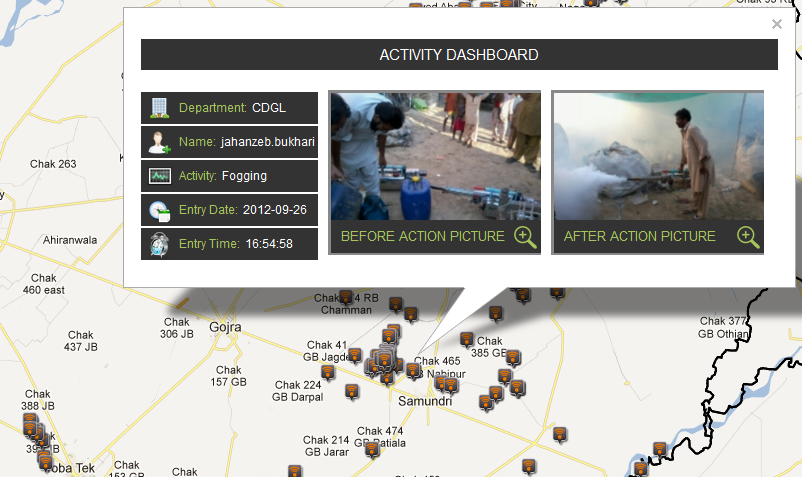 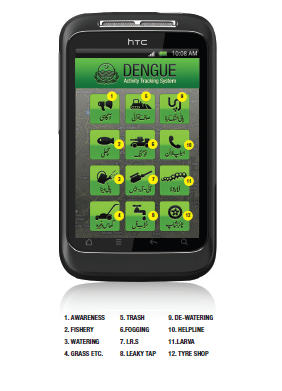 Real-time System: Automatically geo-tag pictures of an activity that is then uploaded to a centralized system
Goal: Predict cases at a local level based on call data
How does calls to hotline predict suspected dengue cases
Comparing two measured quantities

Are other variables needed?
Weather information
Awareness campaigns for hotline

Localize across 10 towns of Lahore
11/26/2018
University of Washington, Autumn 2018
24
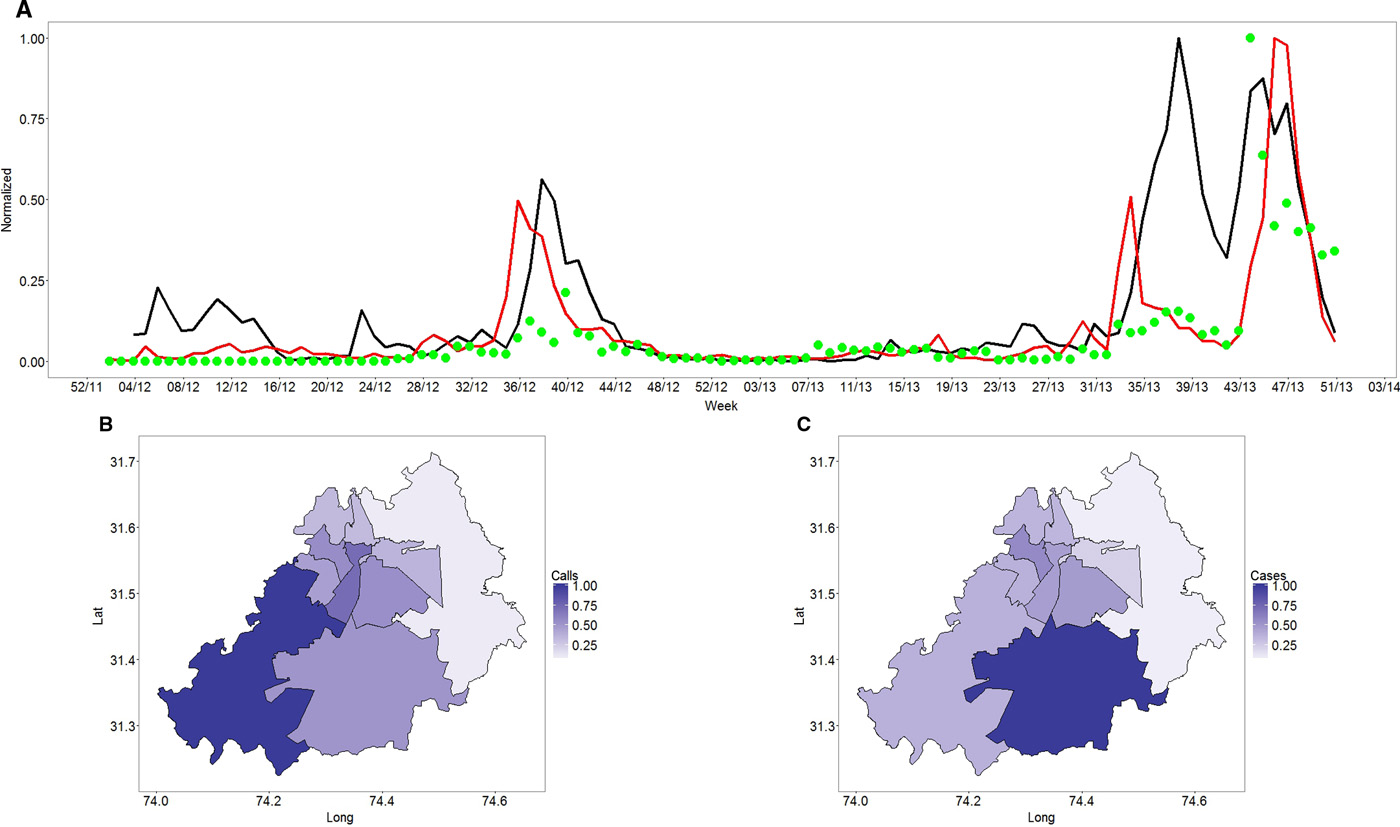 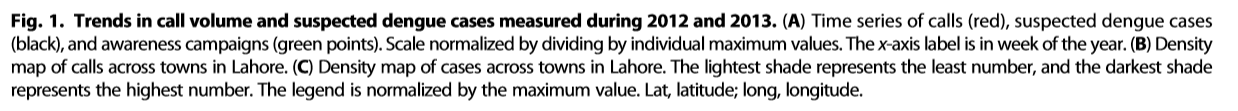 Nabeel Abdur Rehman et al. Sci Adv 2016;2:e1501215
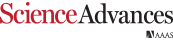 Published by AAAS
[Speaker Notes: Trends in call volume and suspected dengue cases measured during 2012 and 2013. (A) Time series of calls (red), suspected dengue cases (black), and awareness campaigns (green points). Scale normalized by dividing by individual maximum values. The x-axis label is in week of the year. (B) Density map of calls across towns in Lahore. (C) Density map of cases across towns in Lahore. The lightest shade represents the least number, and the darkest shade represents the highest number. The legend is normalized by the maximum value. Lat, latitude; long, longitude.]
Variables
Predict log S(w + 2, t) as a function of C(w,t), A(w,t), H(w), T(w), R(w)
11/26/2018
University of Washington, Autumn 2018
26
Methodology
Linear regression
Random forest learning algorithm

Estimates achieved good fit based on root mean square error
Most important term, number of calls
11/26/2018
University of Washington, Autumn 2018
27
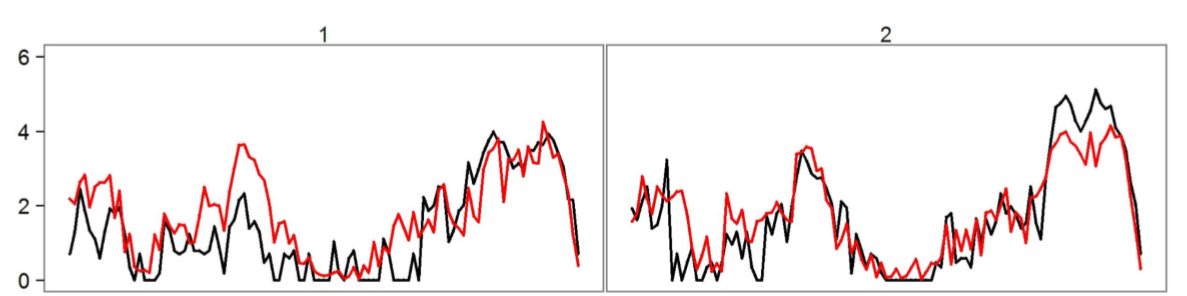 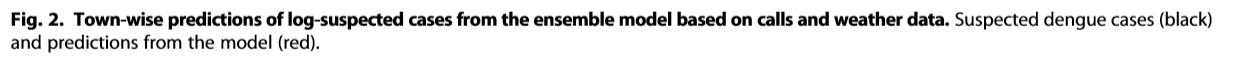 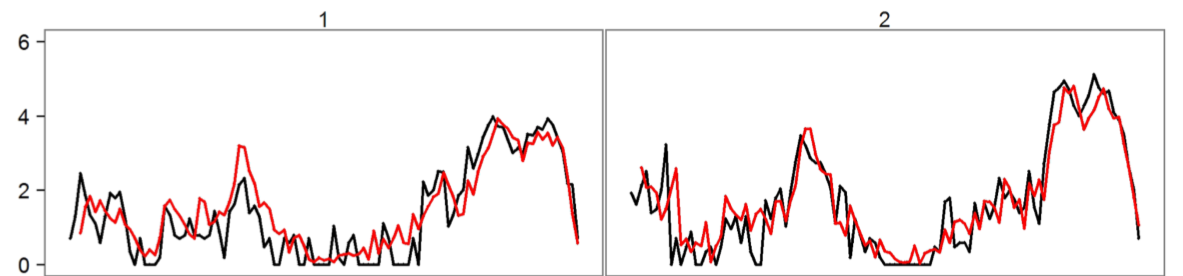 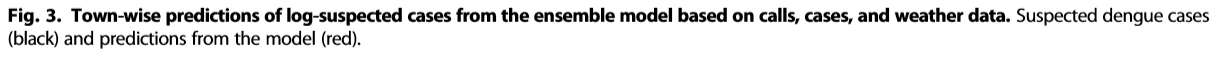 11/26/2018
University of Washington, Autumn 2018
28
Validation and Deployment
Validation done through standard methods of generating models for randomly constructed subsets and confirming on held out data
Validation and cross-correlations as a supplement to the journal article
Model deployed as part of dengue surveillance system, accessible through a web api
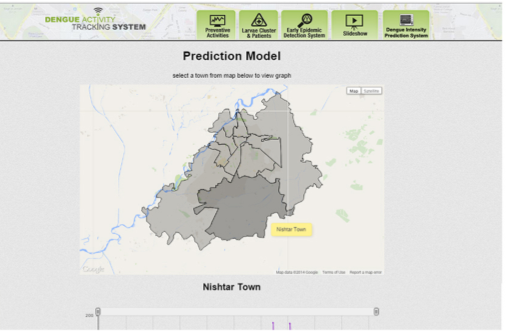 11/26/2018
University of Washington, Autumn 2018
29